Местная администрация муниципального образования Финляндский округ
2016 год
Исполнение целевой муниципальной программы в организации работ по компенсационному озеленению территорий муниципального образования Финляндский округ в 2016 году
Удалены аварийные, больные деревья и кустарники в количестве 120 шт., произведена санитарная прочистка 24 дерева, было омоложено 40 шт. деревьев и 33 шт. кустарников
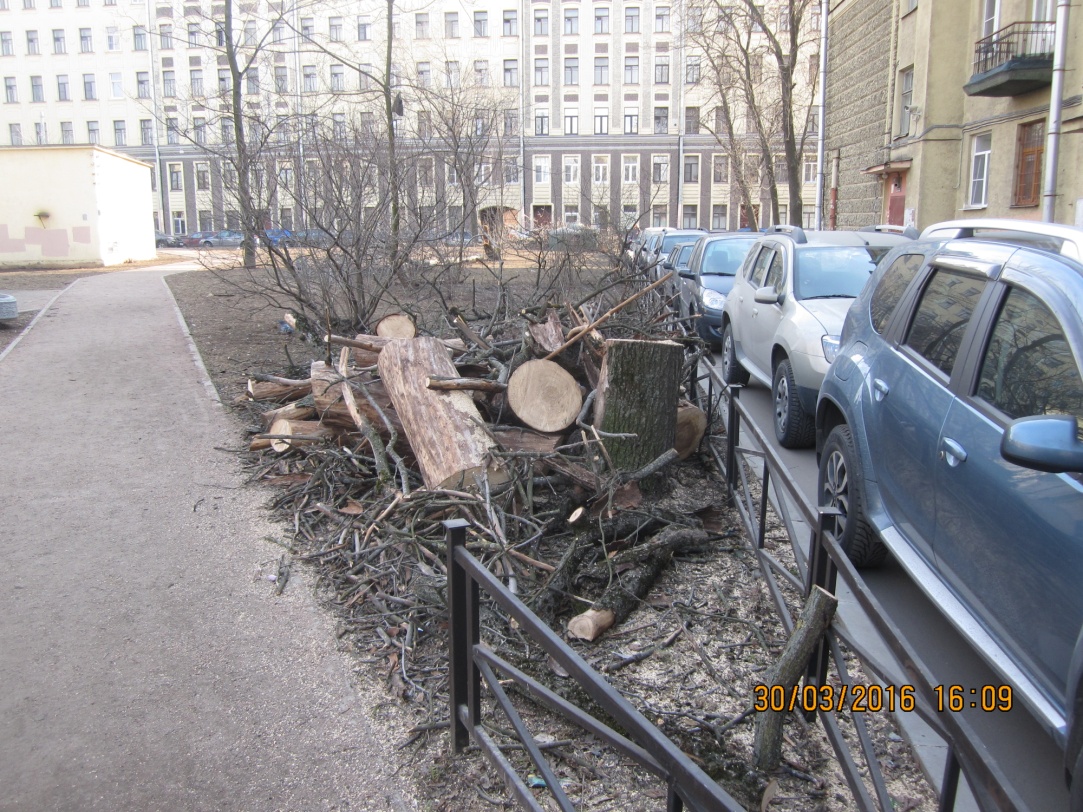 Снос деревьев
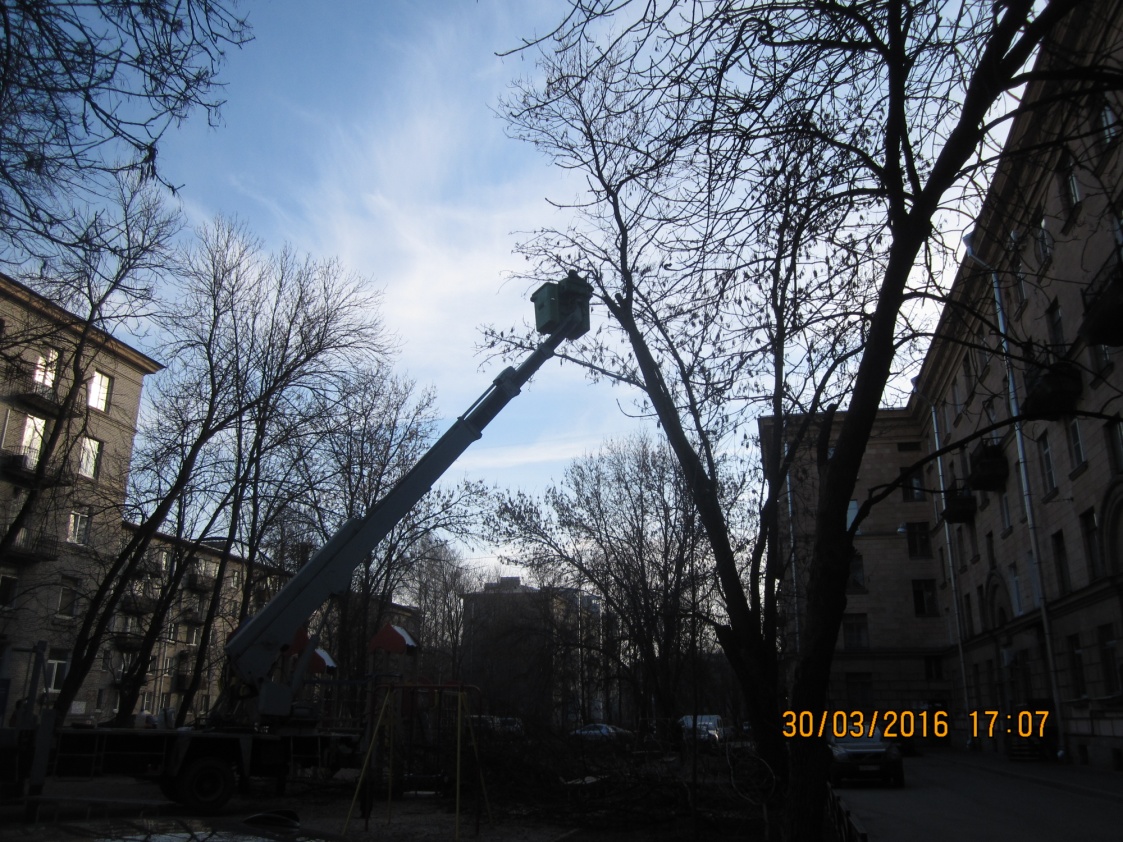 Посажено: 645 единиц зелёных насаждений
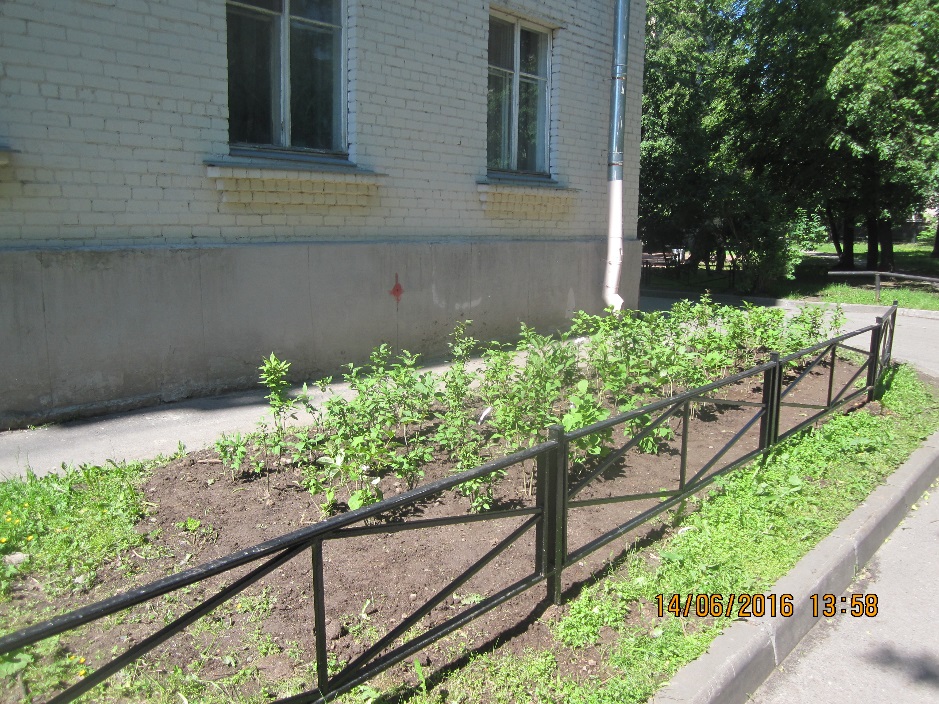 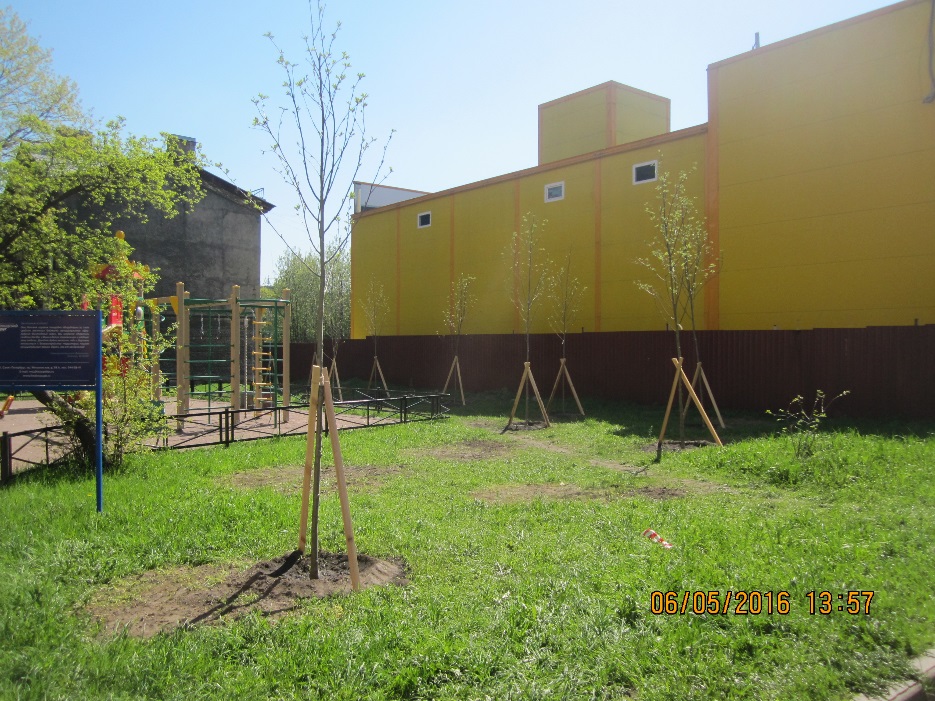 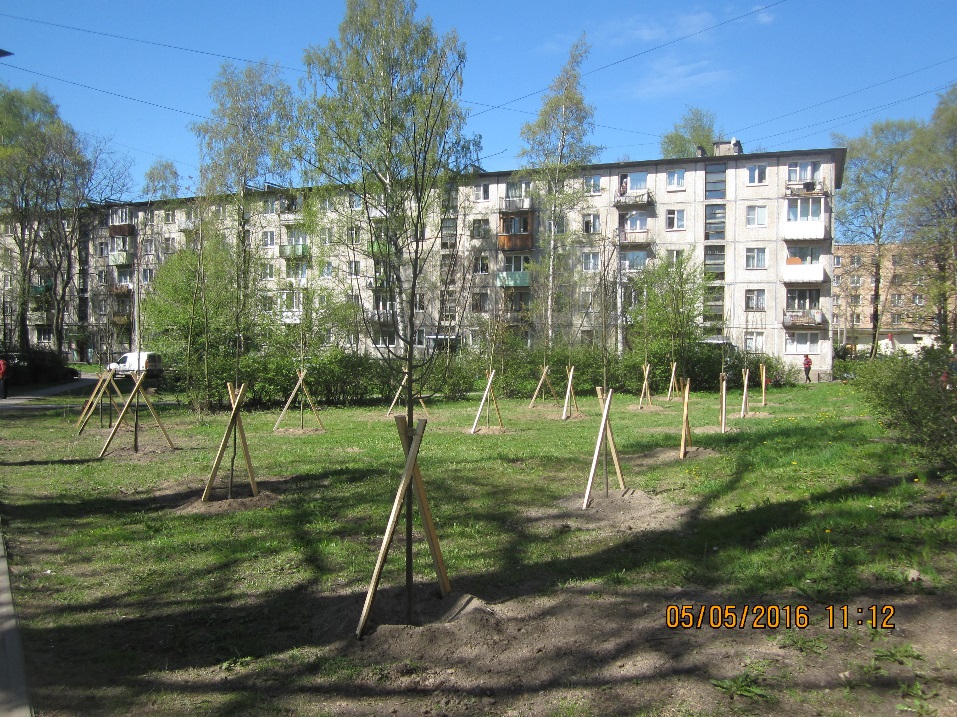 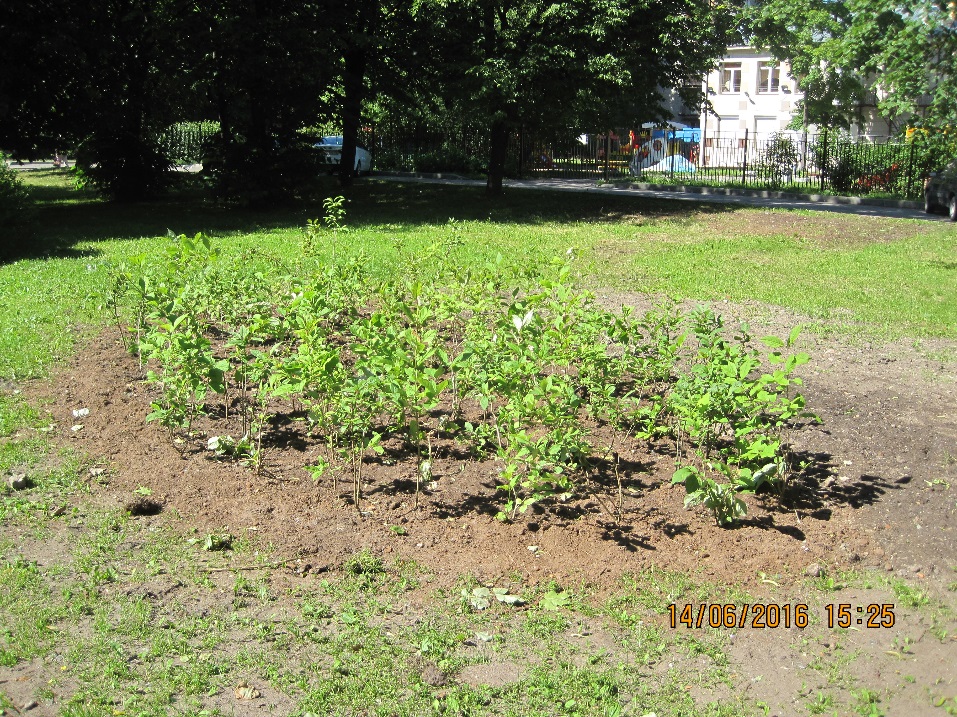